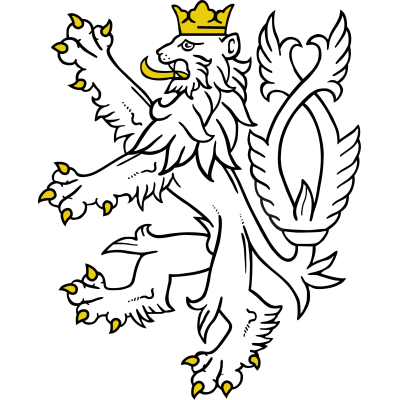 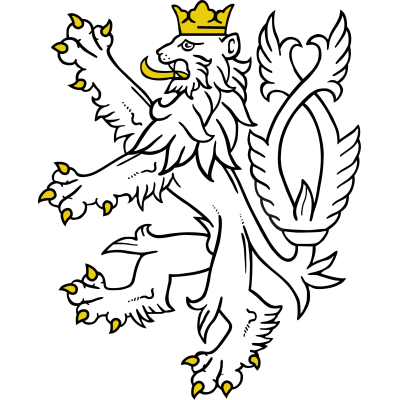 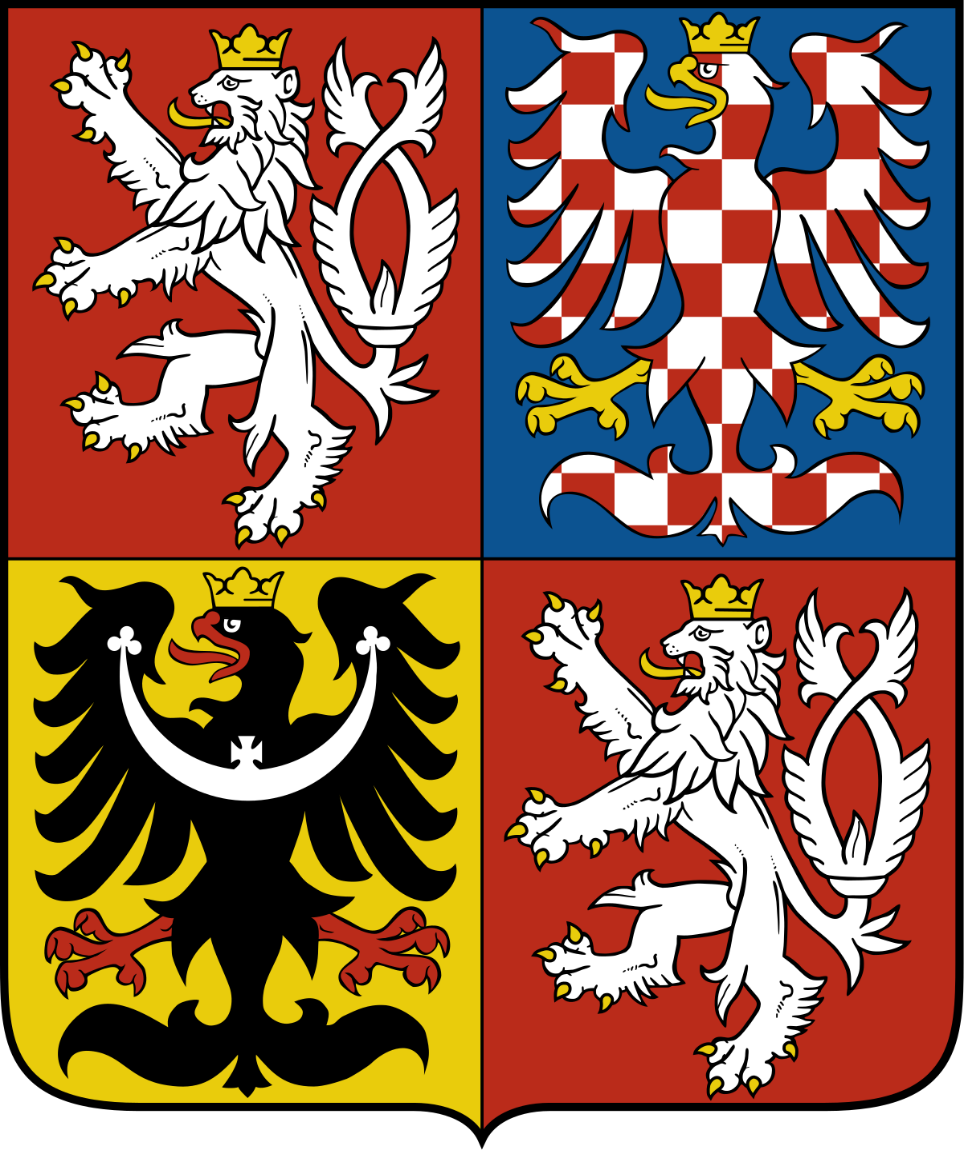 PRAGUE
Nela Hroníková
Tomáš Sigmund
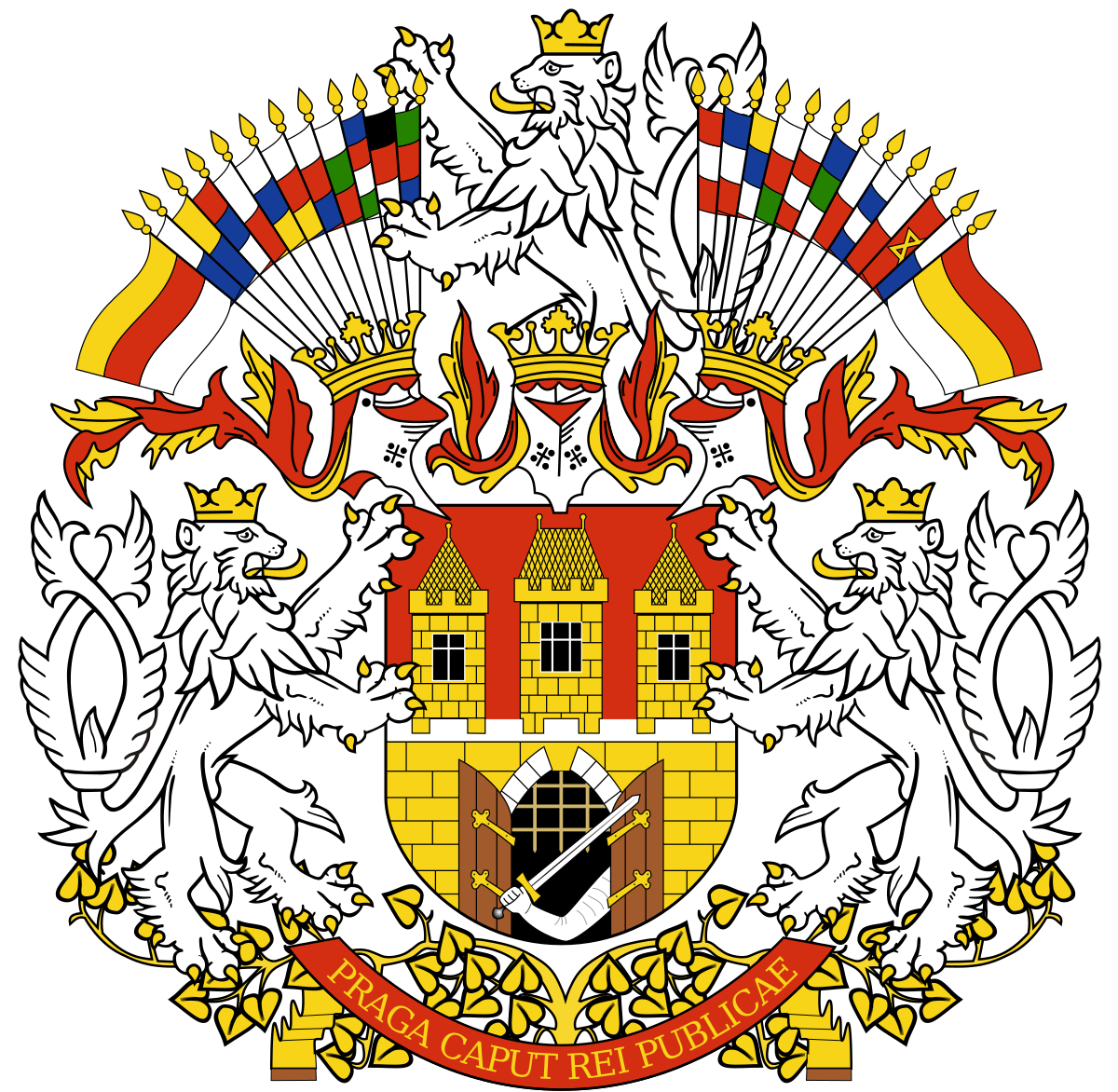 Basic information
Founded:  2.11.723
13th largest city in the European Union
Population: 1.3 million people approximately
Political, cultural and economic centre of central Europe
Since 1992, the historic centre of Prague has been included in the UNESCO list
Temperate oceanic climate, relatively warm summers and cold winters 
Home of the government and the president of the Czech Republic
History of Prague
Founded during the romanesque era, and later on flourished by the gothic, renaissance and baroque eras
Prague was the capital of the Kingdom of Bohemia and the main residence of several Holy Roman Emperors, most notably Charles IV.
Important city to the Habsburg Monarchy
Played major roles in the Bohemian and Protestant reformation, the Thirty Years War and also during the 20th century as the capital of Czechoslovakia
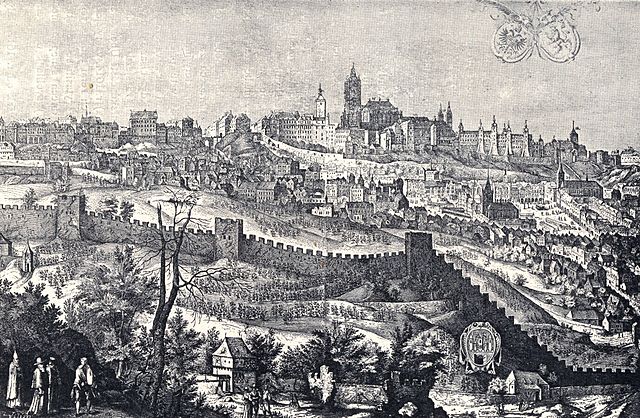 CULTURAL ATTRACTIONS
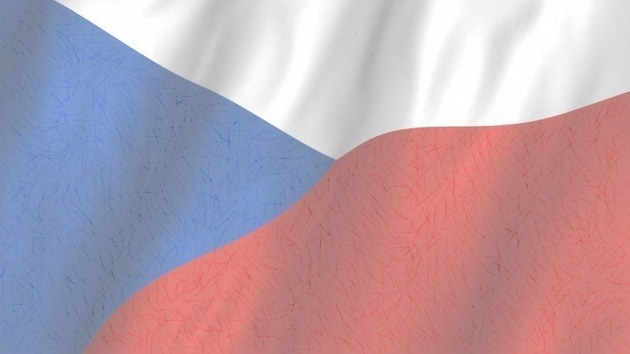 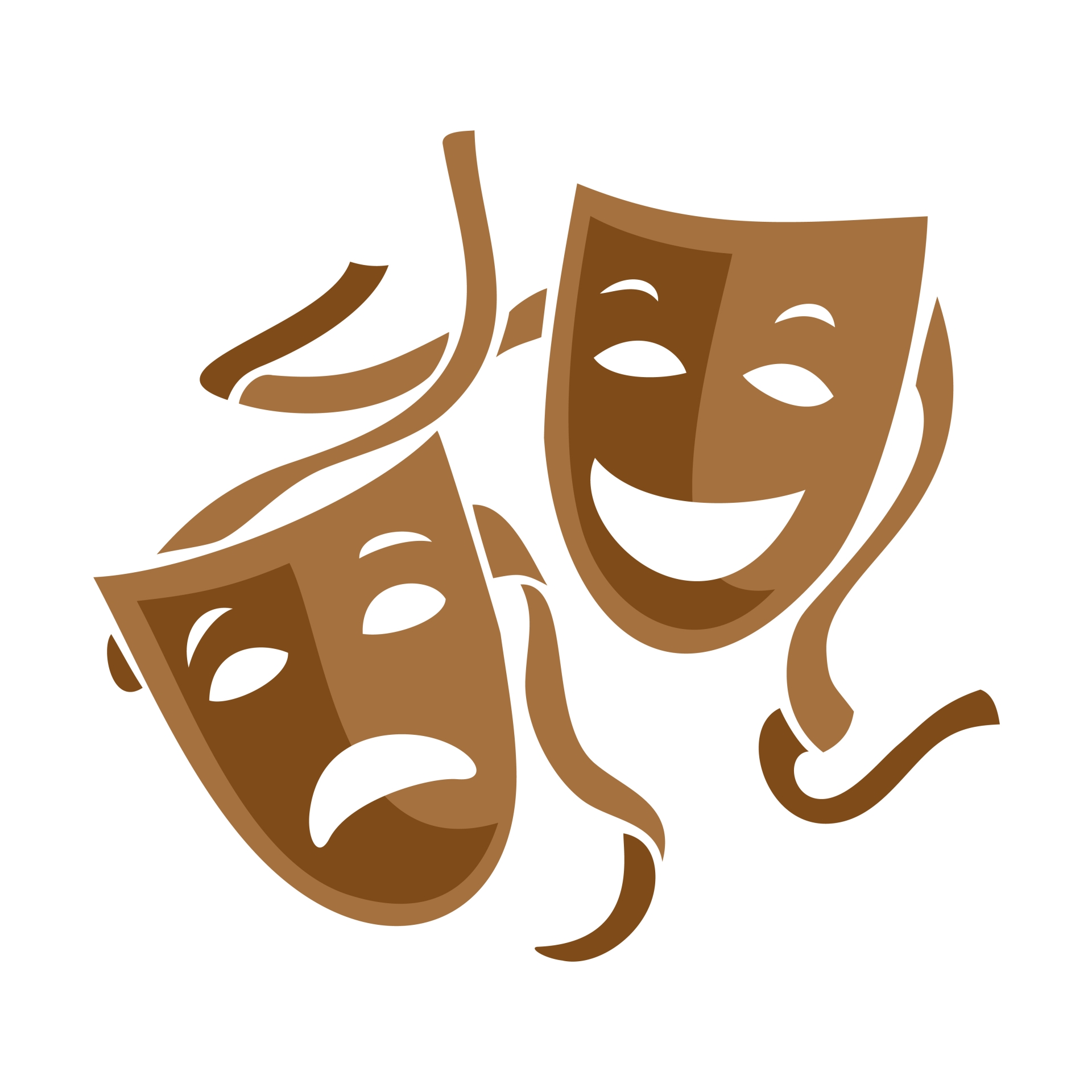 National theatre
Founded: 11.6.1881
Architects: Josef Zítek, Josef Schulz
Capacity: 986
Famous plays: Libuše (Bedřich Smetana), Bohéma (Giacomo Puccini), Aida (Giuseppe Verdi)
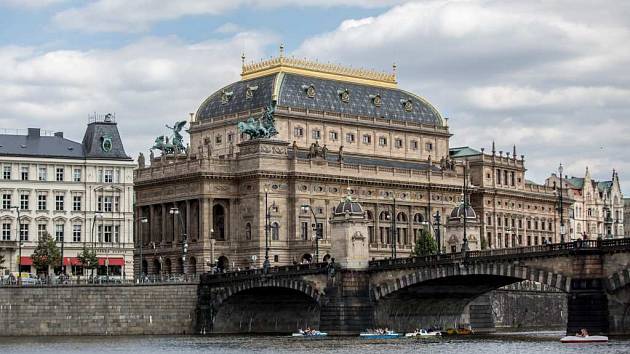 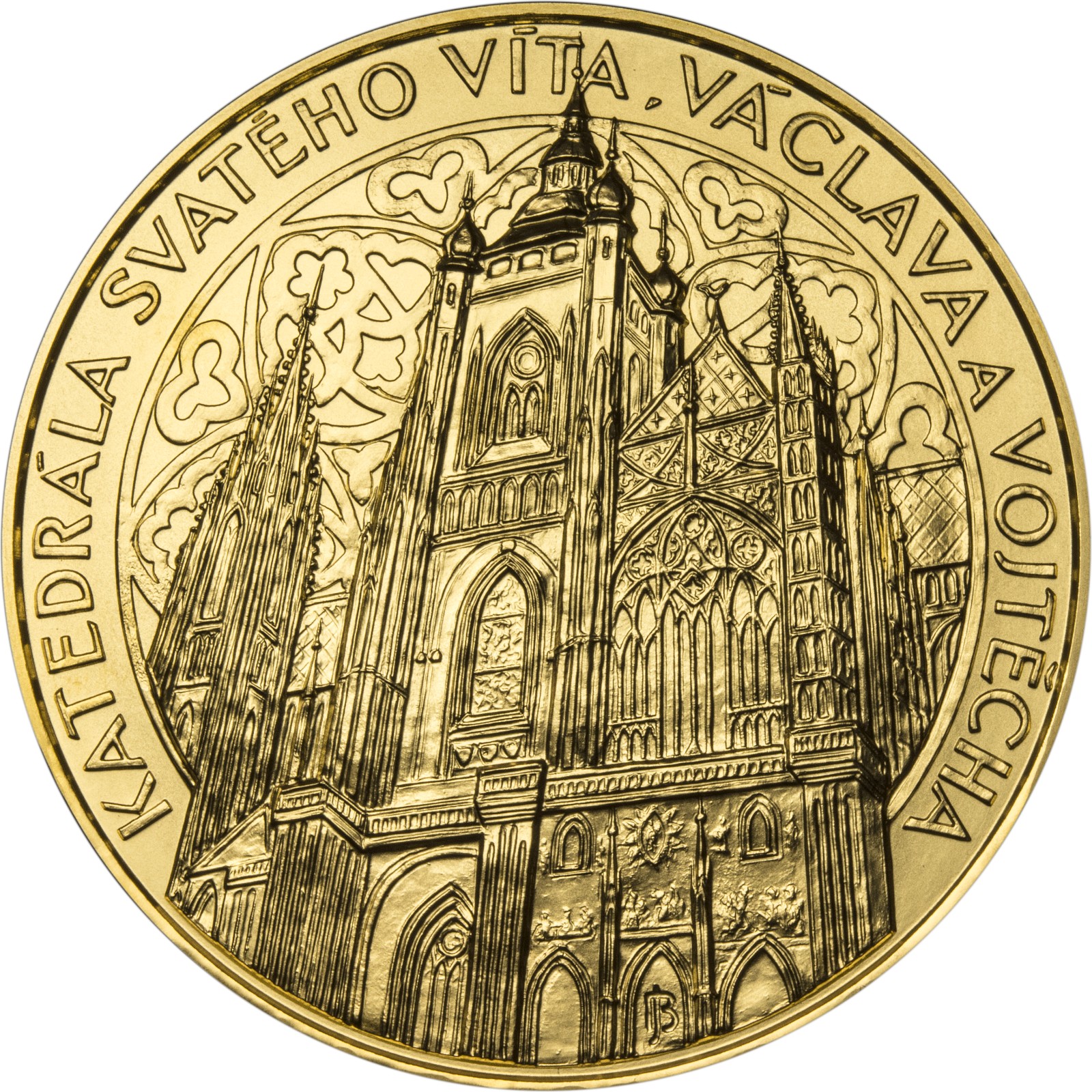 St. Vitus Cathedral
Largest and the most important church in the country
Founded in 930 by Wenceslaus I. in the Romanesque era
Its current version was finished in 1929
Crown jewels are being stored here and they are the 4th oldest in Europe
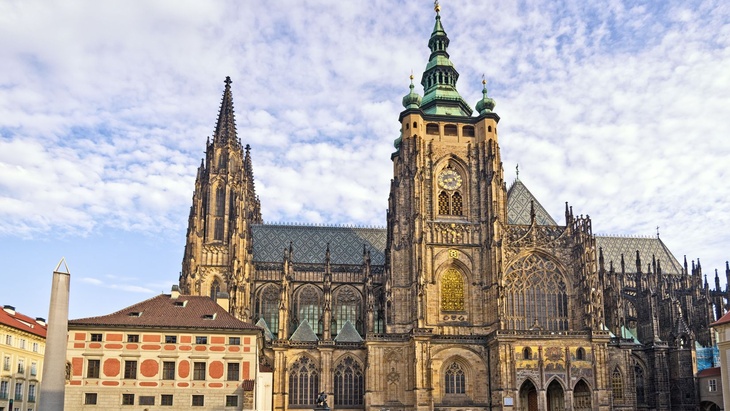 Prague astronomical clock
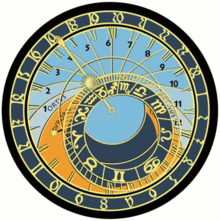 First opened: 9.10.1410
Creator: Mikuláš of Kadaň
The only clock in the world, that can measure babylonian and old bohemian time
Oldest astronomical clock in the world
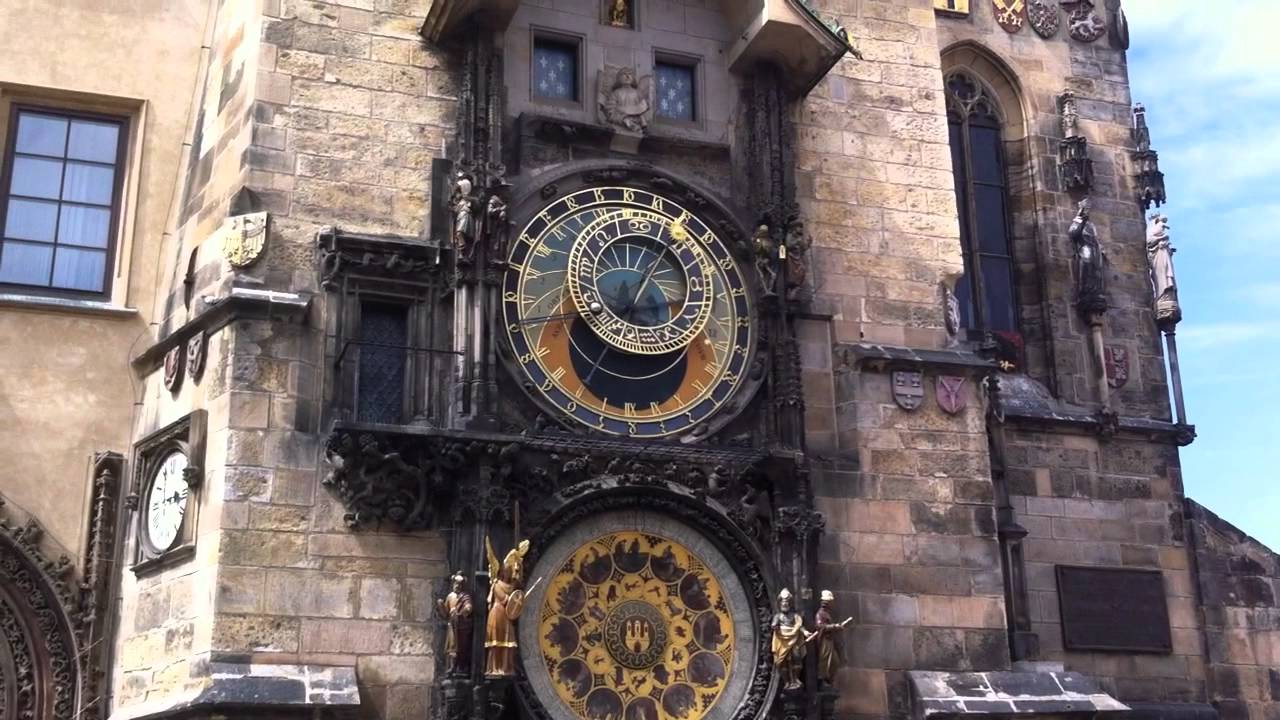 Other cultural and historic locations
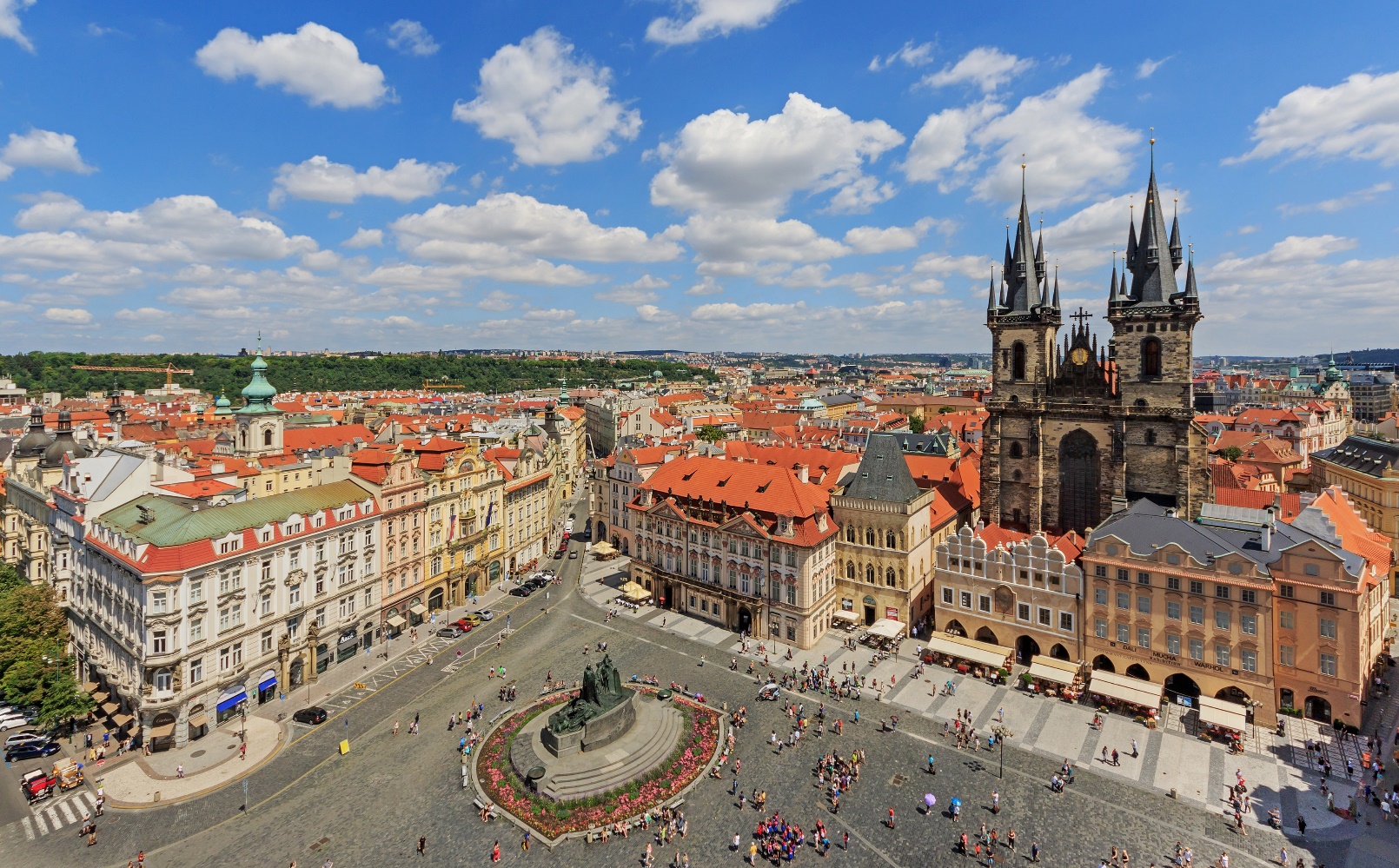 St. Wenceslaus square and the National museum
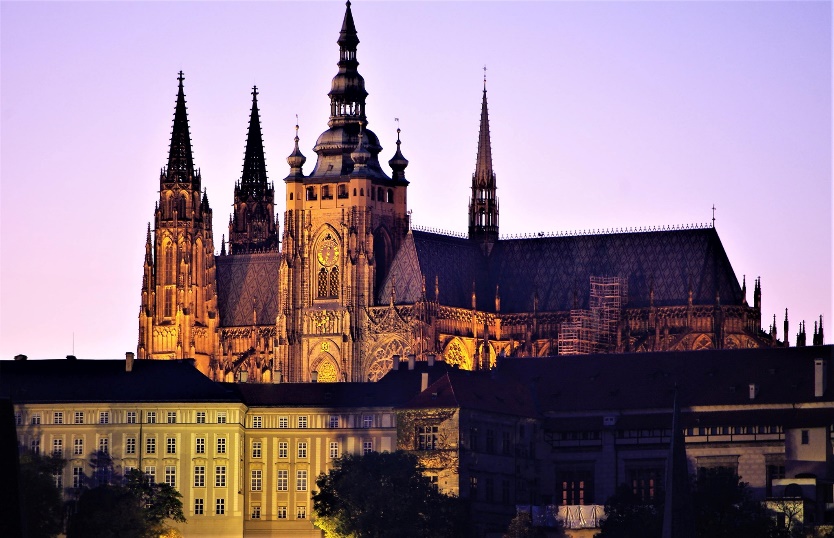 Prague castle
Old town square
A walk through Prague's history
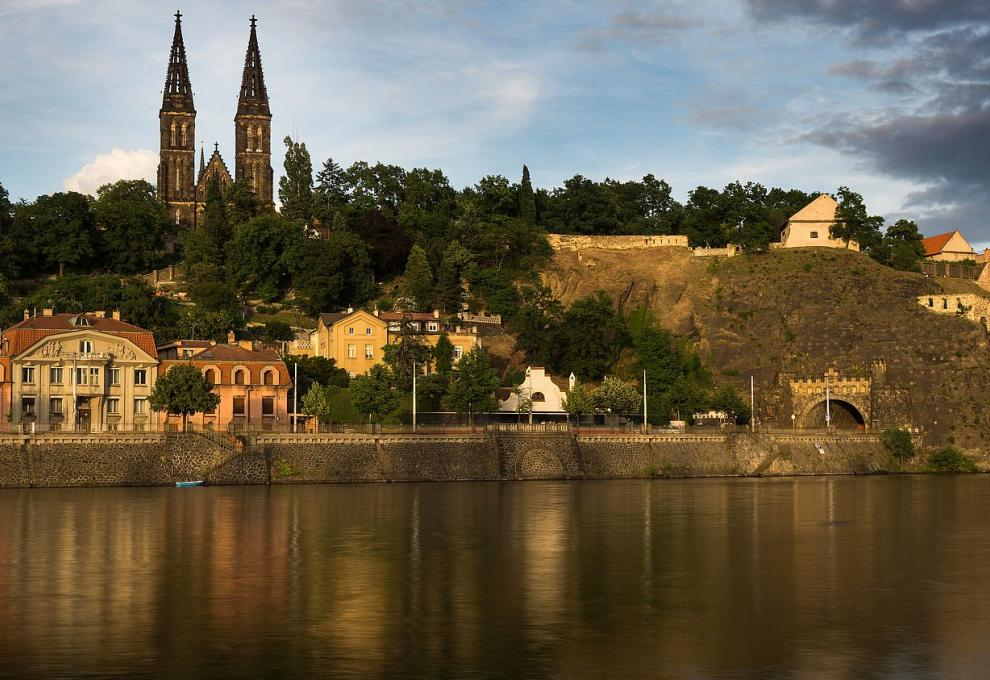 Vyšehrad and Princess Libuše
Libuše was daughter of Krok
She was very smart and she was Swede
From Vyšehrad, Princess Libuše predicted what Prague would look like and how famous it would be.
She said: ,, I see a great city whose glory will touch the stars.“
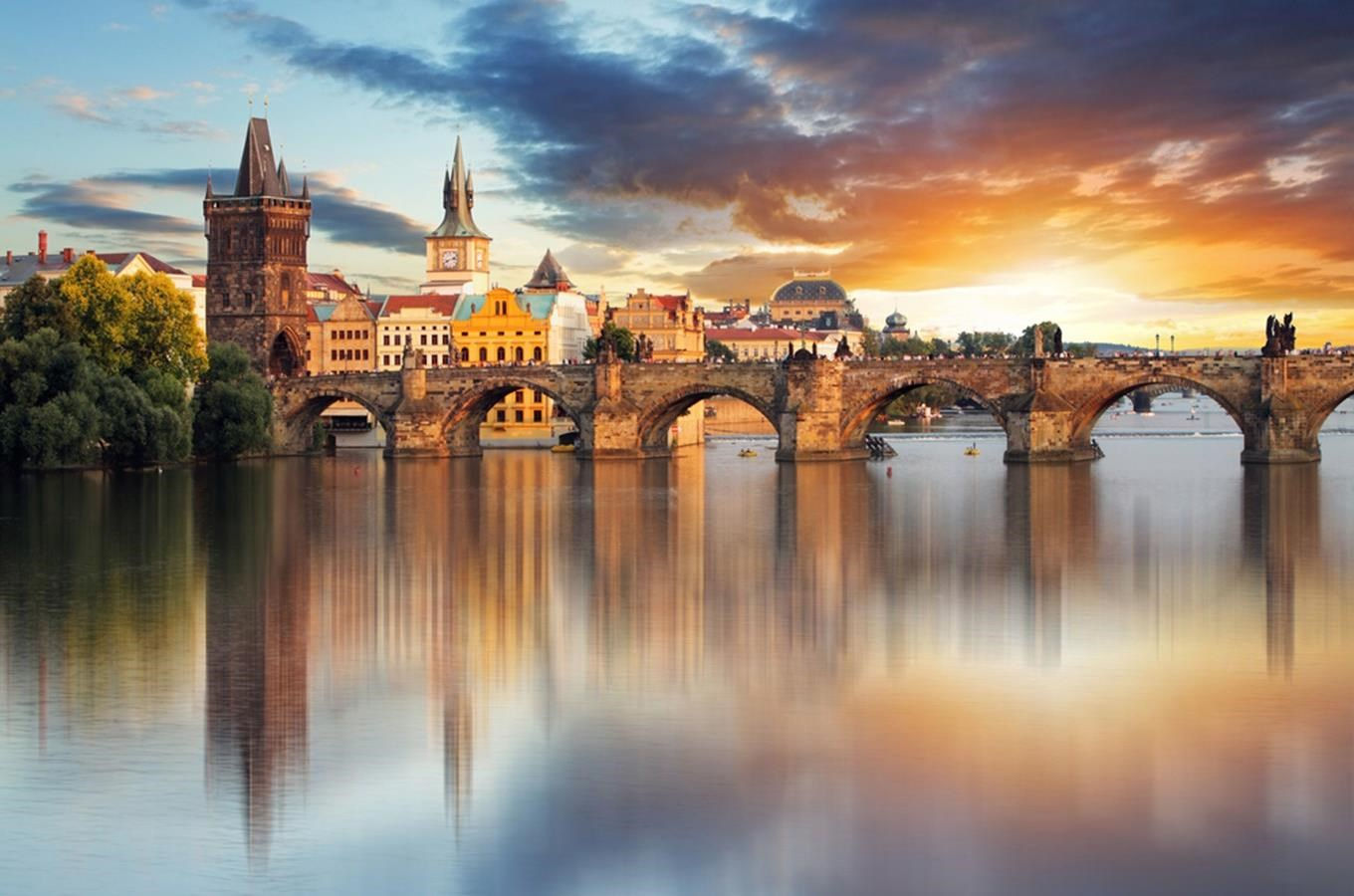 Charles bridge
Charles bridge was built by Charles IV.
He was the best king in our history
According the legend, was Charles bridge built of eggs and milk
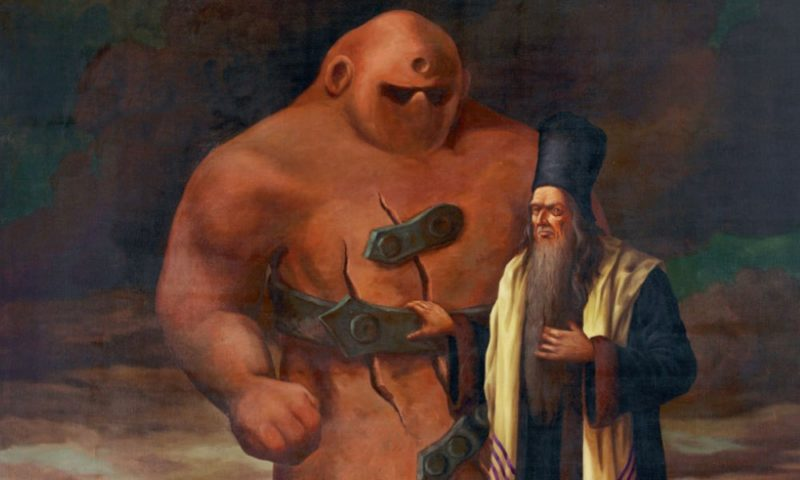 Golem
the legendary, supernatural figure from the 16th century Prague
He used to stalked the crooked alleyways and dark corners of Prague’s Jewish ghetto. 
The renowned Rabbi Löw moulded him from the clay of the Vltava river
Resources
https://www.kudyznudy.cz/aktivity/karluv-most-nejstarsi-most-pres-vltavu
https://www.cestovinky.cz/clanek/vysehrad-miloval-ctil-i-nejvetsi-cech
https://en.wikipedia.org/wiki/Prague
https://www.britannica.com/place/Prague
https://cs.wikipedia.org/wiki/N%C3%A1rodn%C3%AD_divadlo
https://cs.wikipedia.org/wiki/Katedr%C3%A1la_svat%C3%A9ho_V%C3%ADta,_V%C3%A1clava_a_Vojt%C4%9Bcha
https://www.prague.eu/cs/objekt/mista/3129/staromestsky-orloj
https://cs.wikipedia.org/wiki/Starom%C4%9Bstsk%C3%BD_orloj
Google pictures
https://nasregion.cz/dokonale-obsazeny-film-cisaruv-pekar-prinasi-podivanou-kterou-lide-miluji-dodnes-jak-to-bylo-ale-s-golemem-ve-skutecnosti-109512/